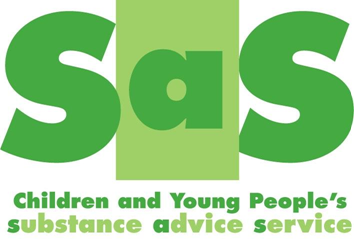 Reflections on past year

Increase in referrals – 141 (2021-22) 125 (2020-21)
Referrals continue from range of agencies including self-referral and referrals from parents/carers, schools, college, VLC, YOT, CSC and Front Door, Health including CAMHS and GP Surgeries.
Drugs Training for North Somerset Staff returned to in person delivery high uptake from internal NSC staff and external partners/foster carers.
Treatment Plan 2022-3
Key Objectives for 2022/3
New links with Bristol and Weston Hospital – to establish referral pathways for CYP presenting at ED’s under the influence of drugs and alcohol
Implement new training – Legal drugs used by children and young people, including nicotine (vaping and puff bars) and caffeine (energy drinks) via CPD online
WAWY – re-establish links post COVID to include updating transitions protocol and naloxone training/refresher training for all SAS staff
Build further links with key schools/youth groups including group work programmes on request, alcohol awareness week activities, VLC drop in, VRU events...
CAMHS strategy liaison meetings – YISP and SAS Managers with Senior Clinical Lead – service updates, referrals, case discussion, training and transitions.